14   两小儿辩日
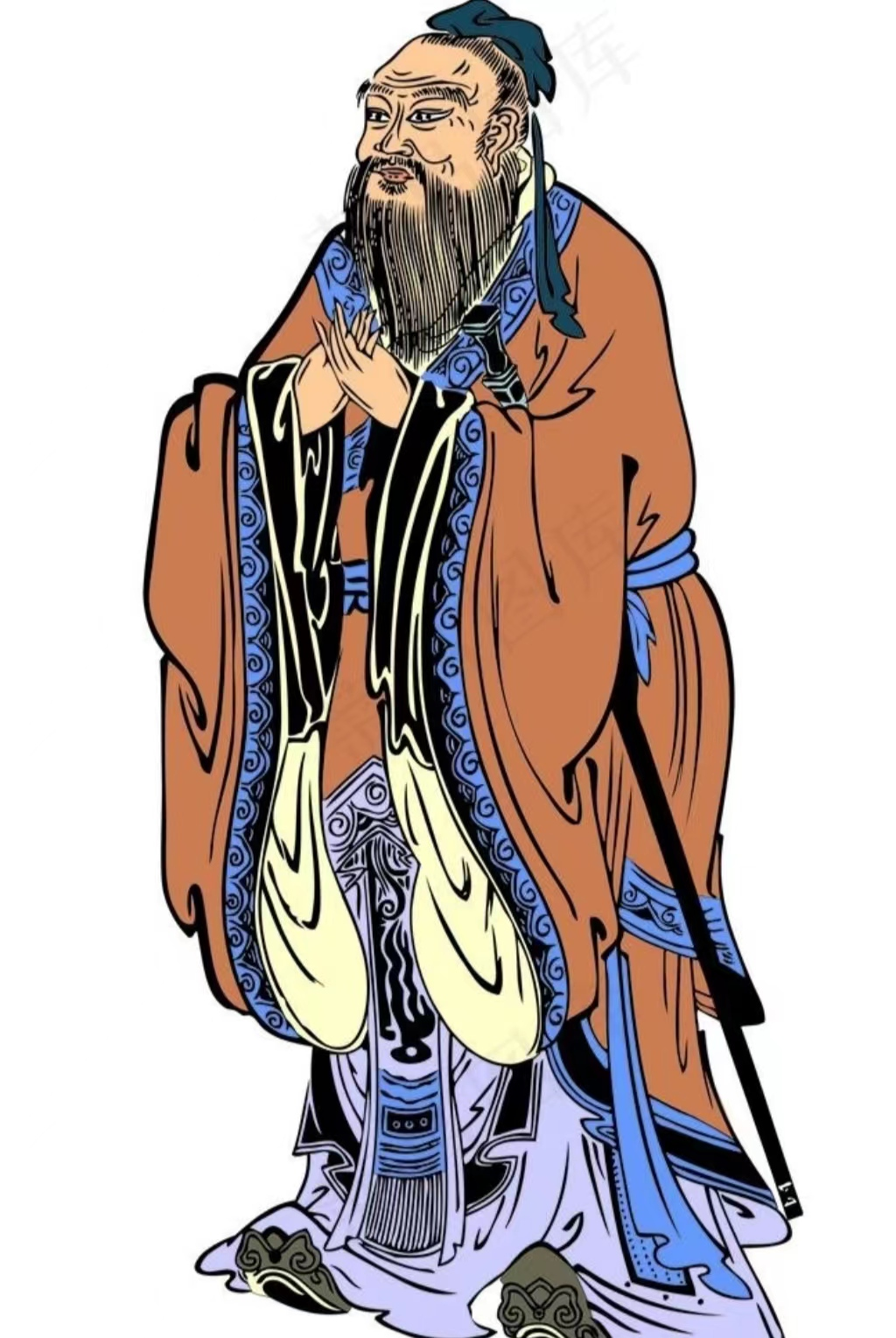 知之为知之，不知为不知，是知也。
孔子（公元前551—前479）名丘，字仲尼，鲁国（今山东曲阜)人。春秋时期思想家、政治家、教育家。儒家学派创始人。其言行被他的学生编成《论语》一书。
两小儿辩日


争辩；辩论
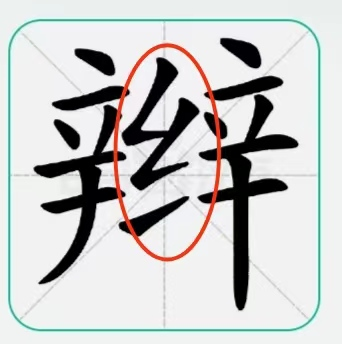 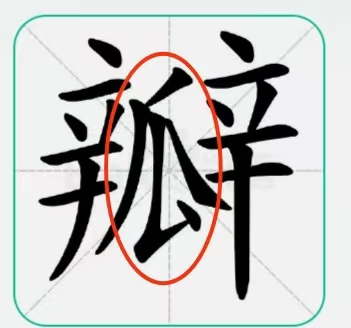 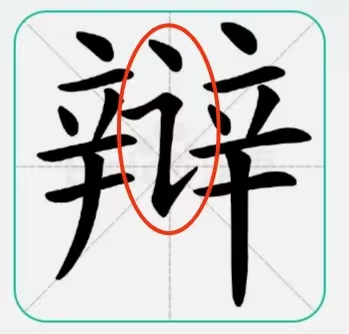 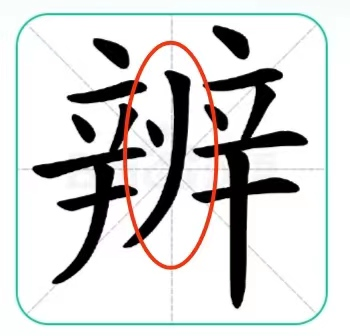 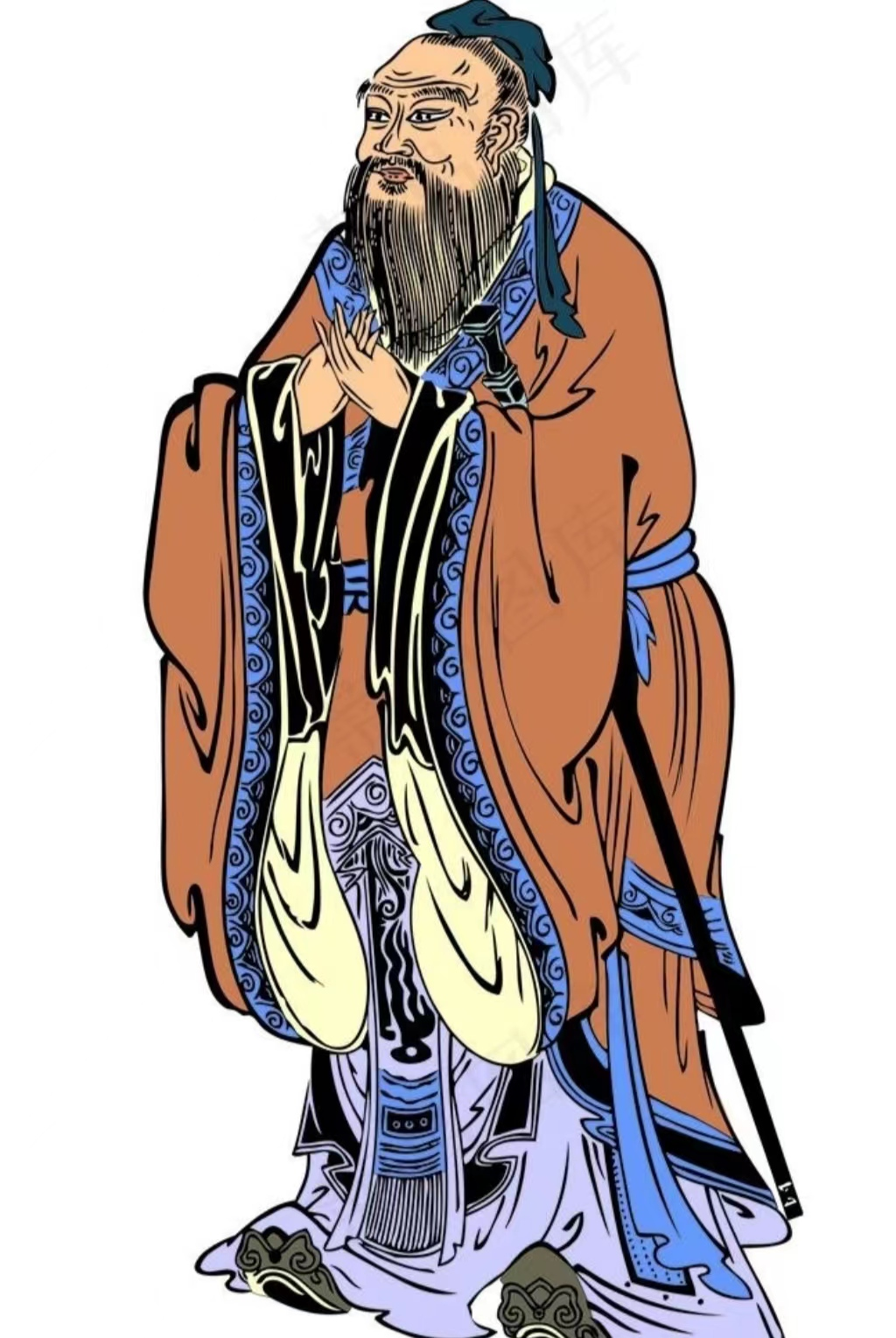 辫子；梳辫子      分辨；辨认          花瓣；蒜瓣
两小儿辩日
孔子东游，见两小儿辩斗，问其故。
一儿曰：“我以日始出时去人近，而日中时远也。”
一儿曰：“我以日初出远，而日中时近也。”
                                                                             
一儿曰：“日初出大如车盖，及日中则如盘盂，此不为远者小而近者大乎？”

一儿曰：“日初出沧沧凉凉，及其日中如探汤，此不为近者热而远者凉乎？”
孔子不能决也。

两小儿笑曰：“孰为汝多知乎？”
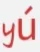 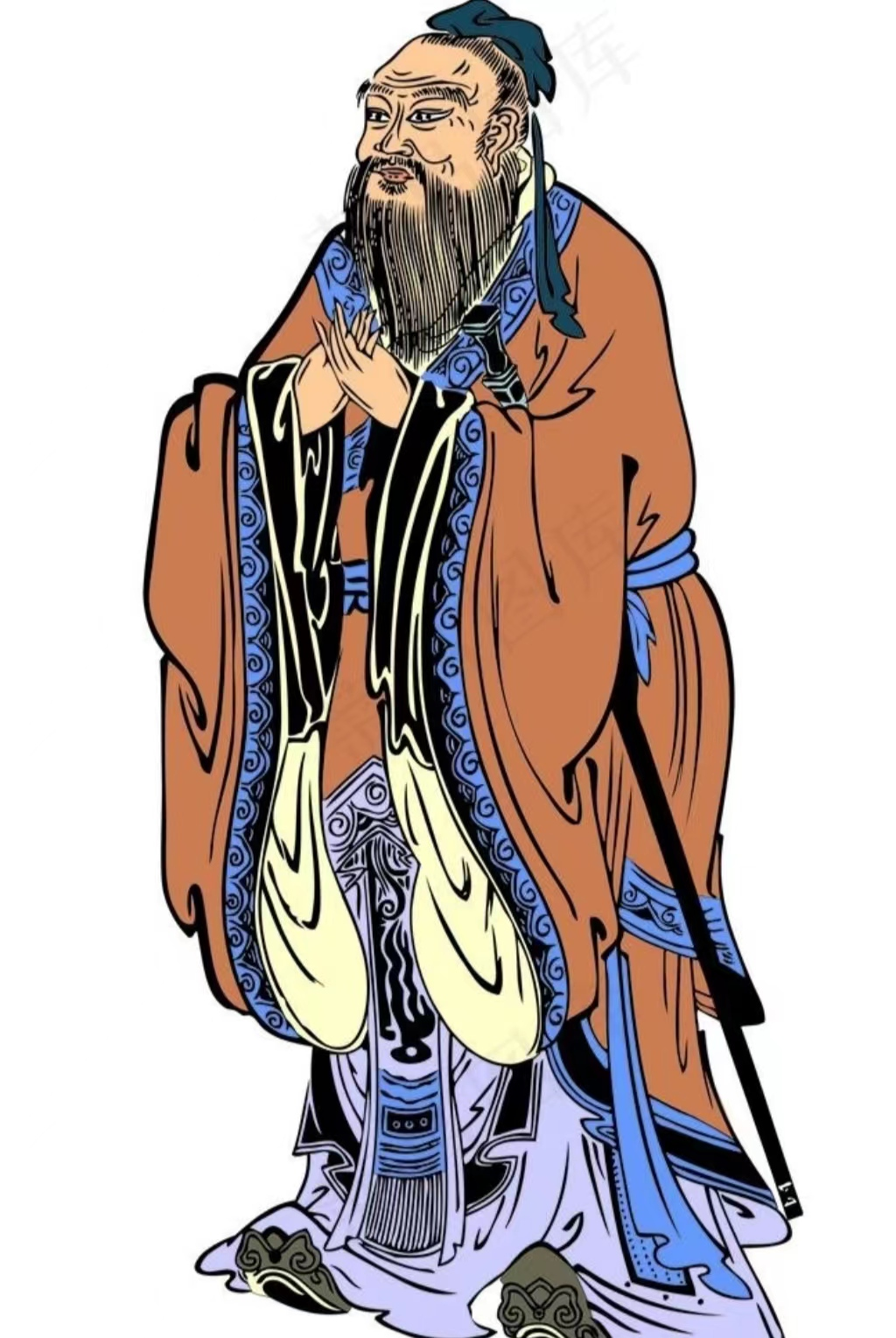 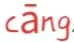 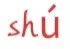 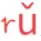 两小儿辩日
向东（名词作状语）

原因

如同，好像

认为      距离


谁   为同“谓”说
知通“智”智慧
孔子东游        
   
问其故     

及日中则如盘盂   

我以日始出时去人近 ，而日中时远也

孰为汝多知乎
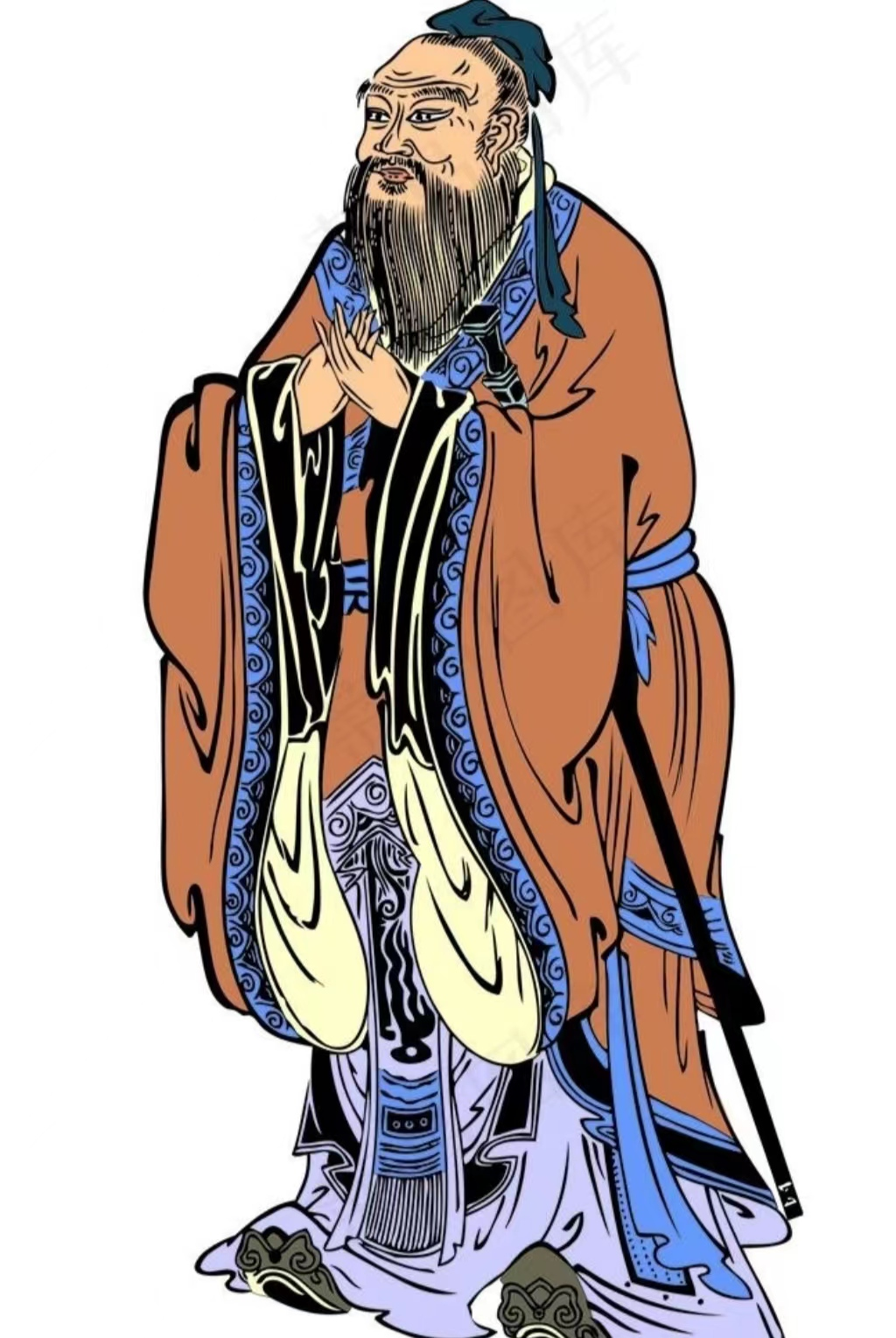 两小儿辩日
1、两个小孩争论的是什么？

2、他们各自的观点是什么？

3、他们是怎样说明自己的观点？
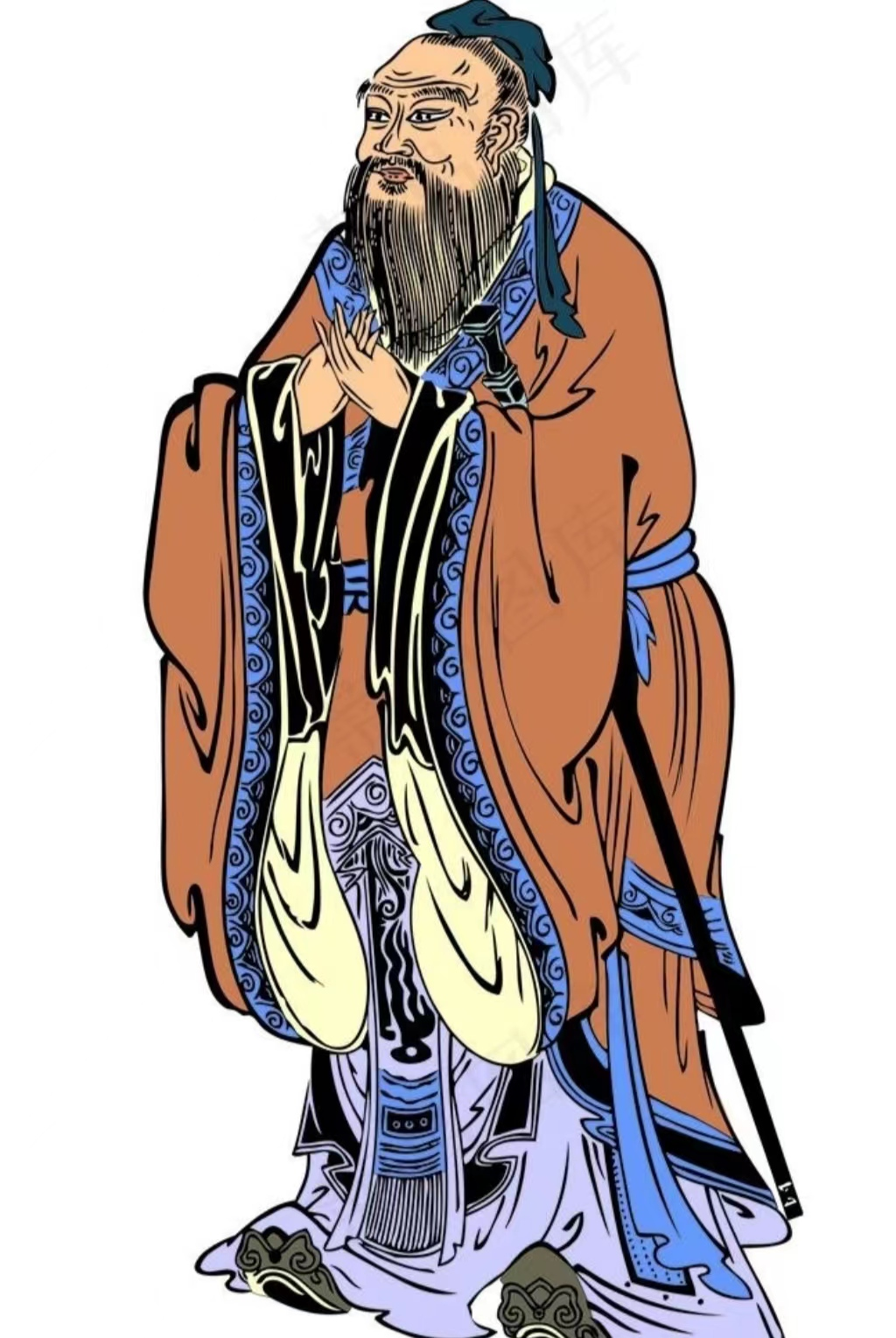 两小儿辩日
两个小孩争论的是什么？


争论的是太阳距离人远近的问题。
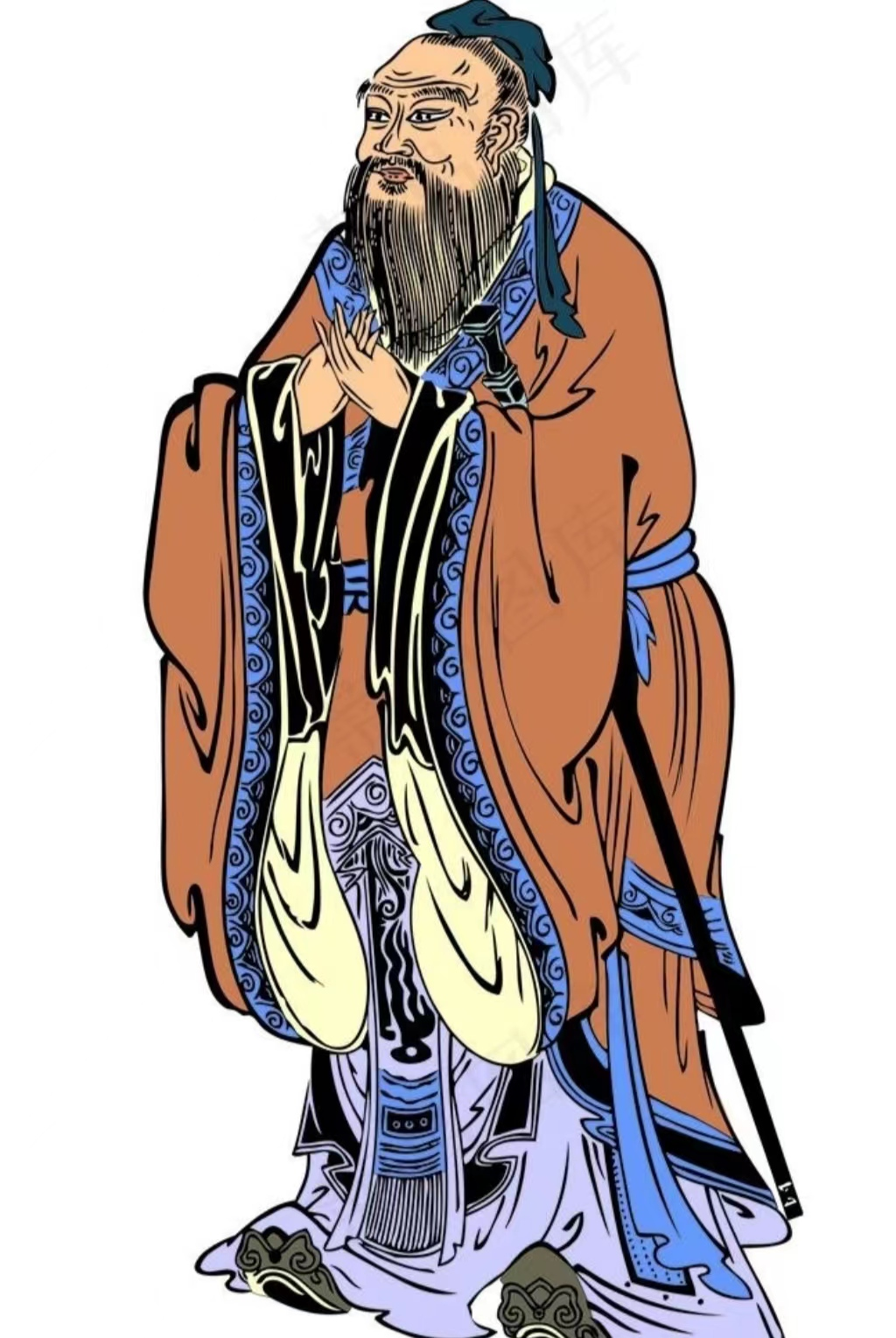 两小儿辩日
他们各自的观点是什么？

小儿甲：日始出时去人近，而日中时远也。


小儿乙：日初出远，而日中时近也。
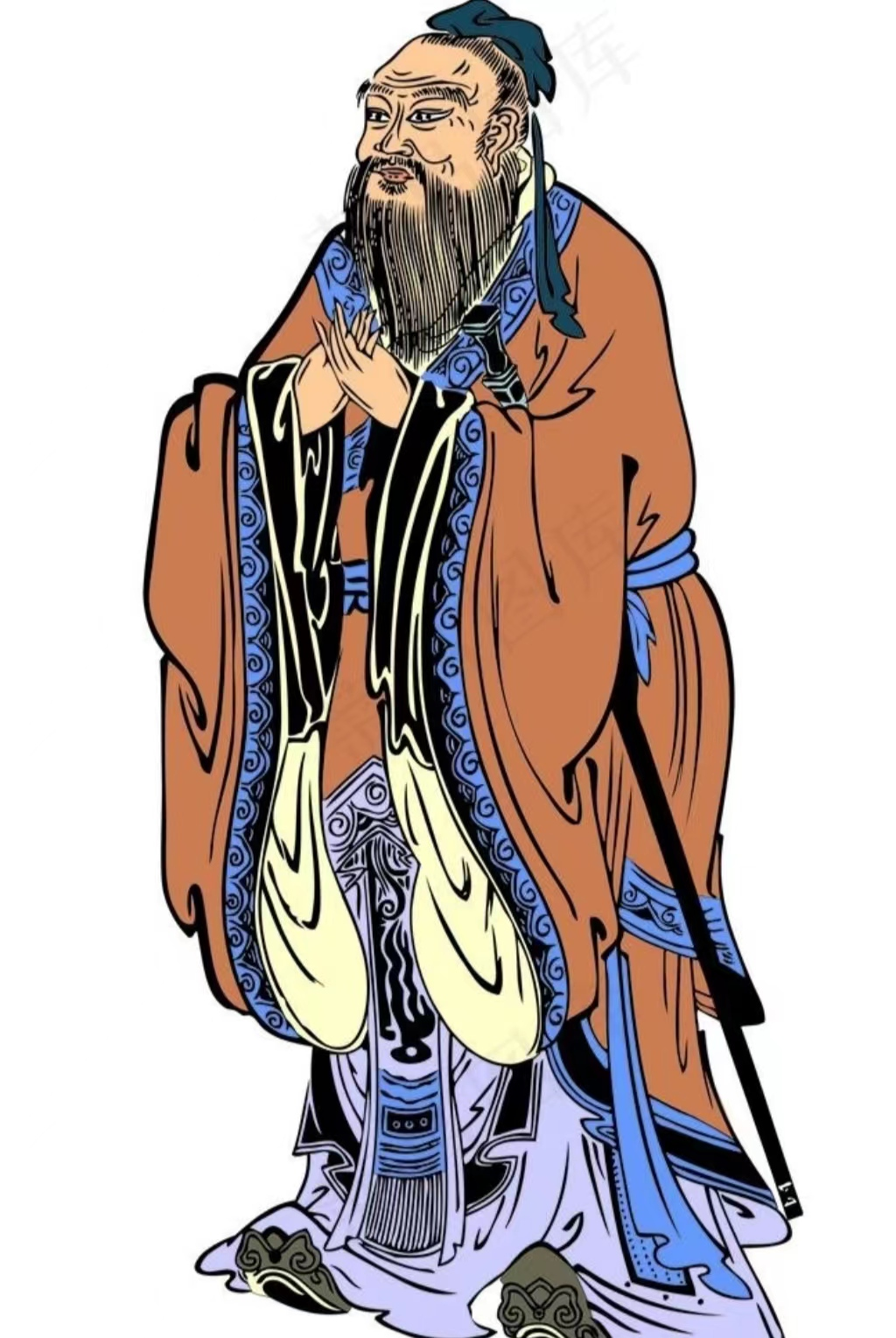 两小儿辩日
他们是怎样说明自己的观点？
视觉
小儿甲：日初出大如车盖，及日中则如盘盂，此不为远者小而近者大乎？
幻灯片 11
小儿乙：    日初出沧沧凉凉，及其日中如探汤，此不为近者热而远者凉乎？”
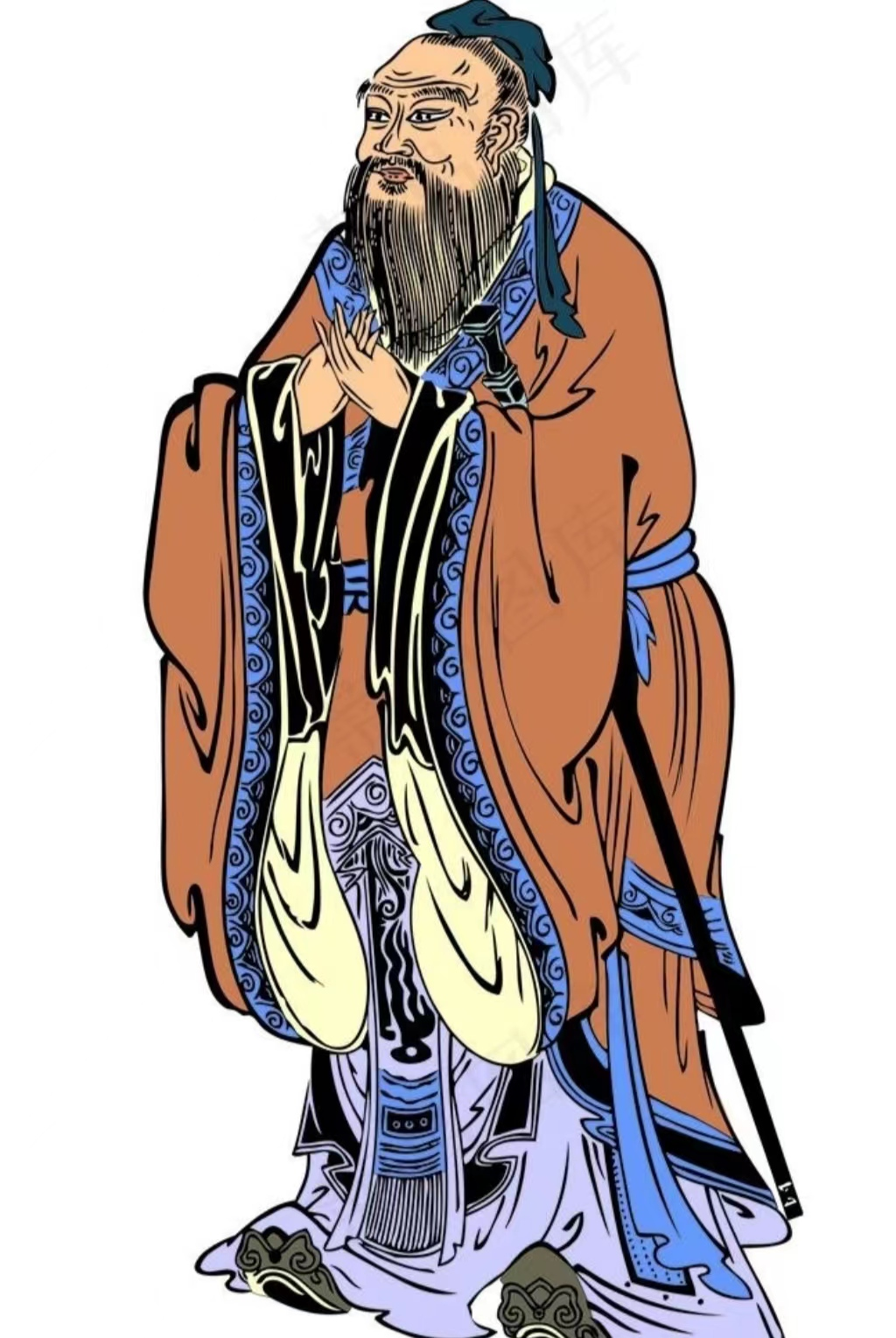 触觉
两小儿辩日
两小儿辩日
车盖                                              盘盂
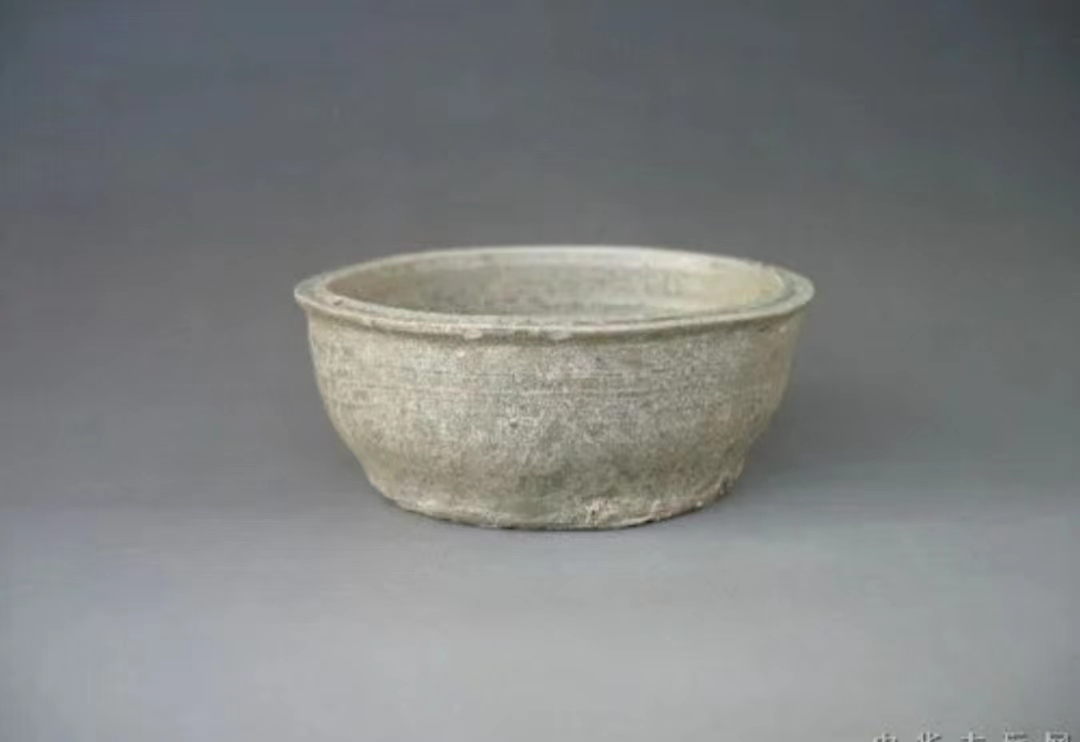 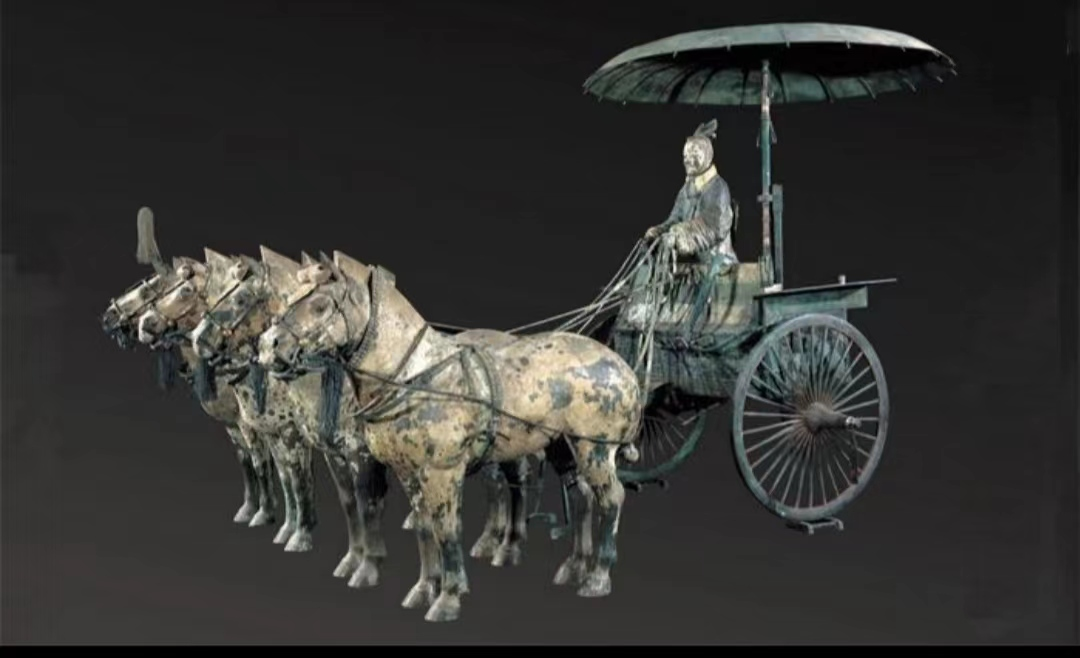 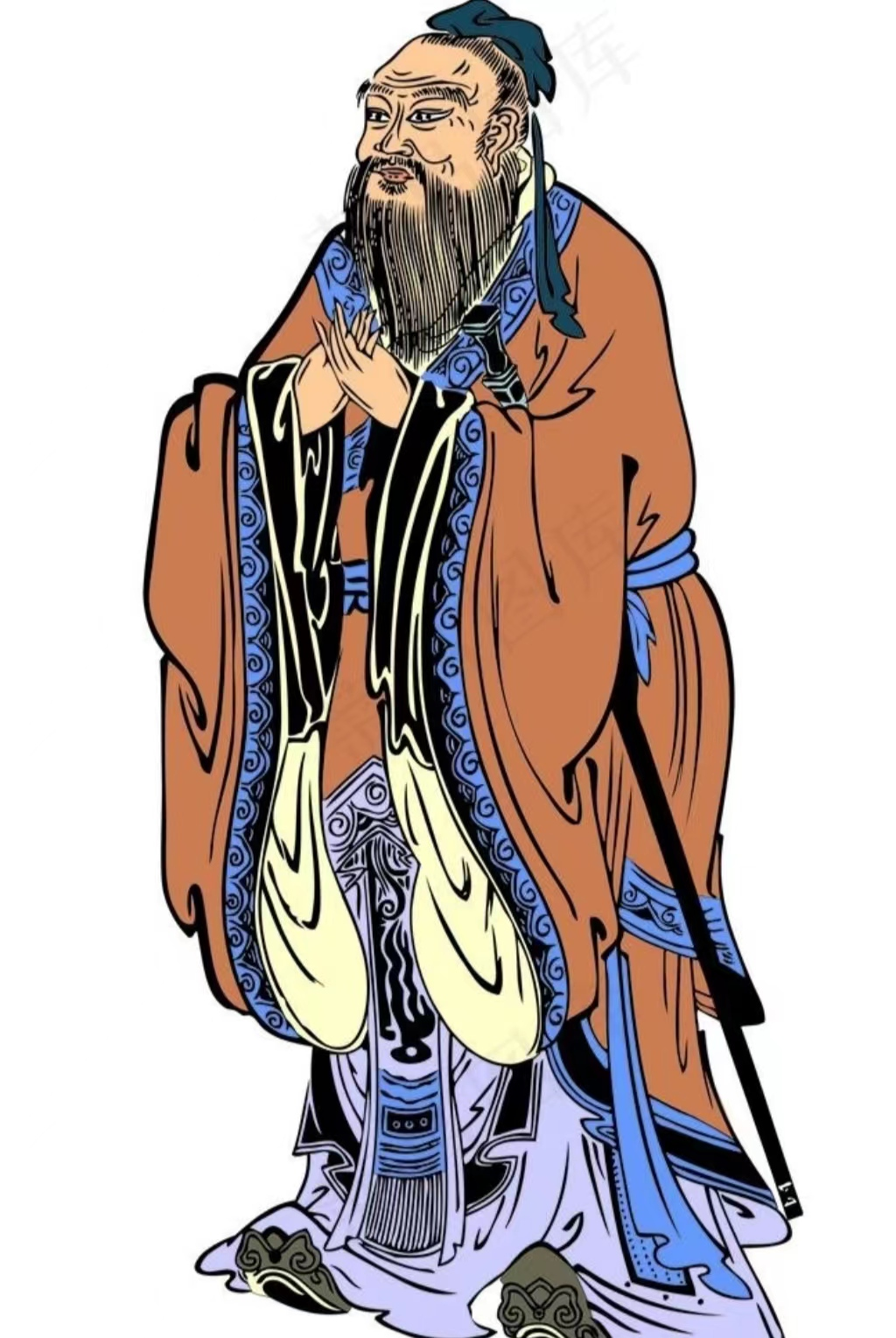 两小儿辩日
孔子不能决也。  
决断

两小儿笑曰“孰为汝多知乎？”
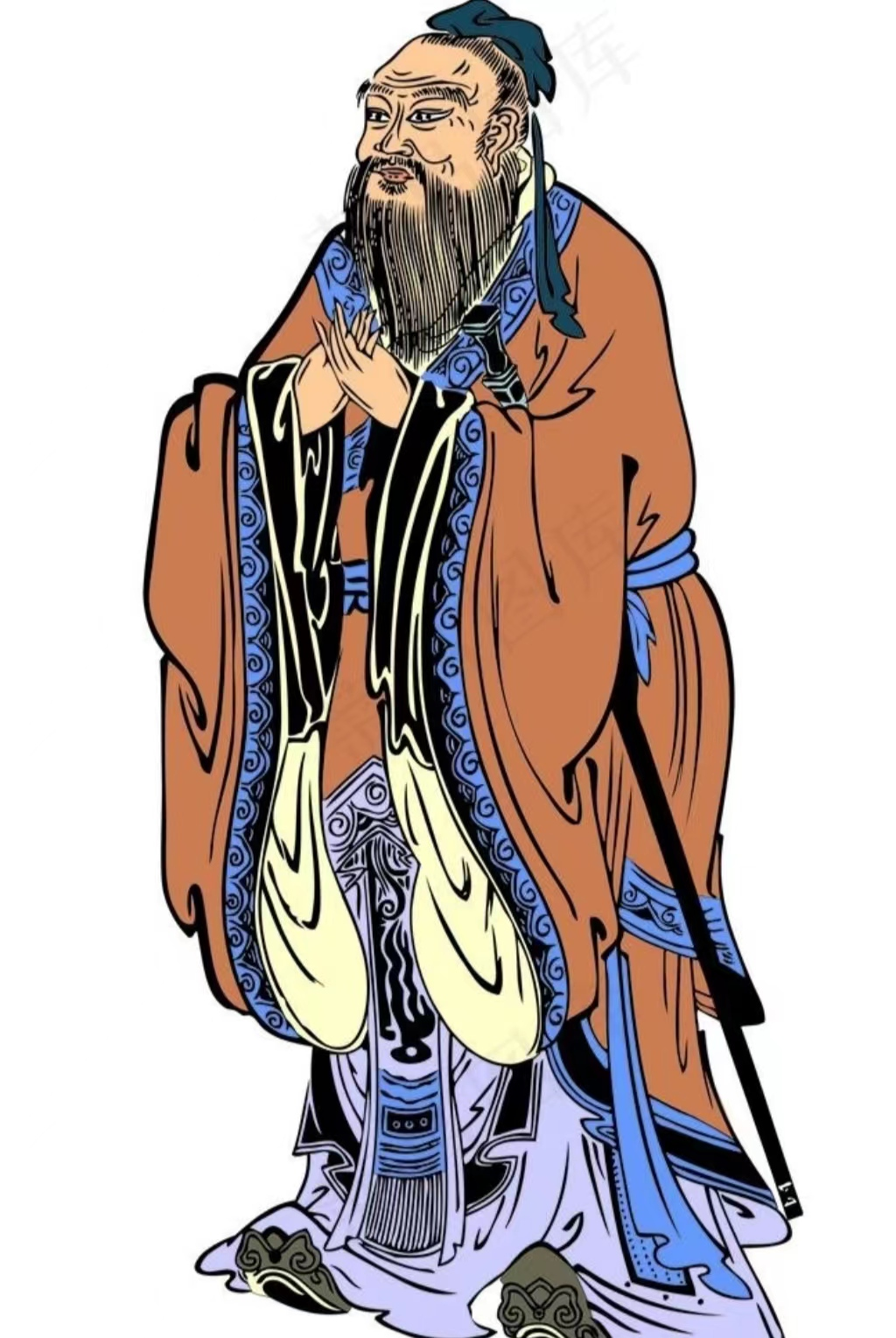 如果你是孔子，你会如何回应两小儿的话呢？
两小儿辩日
《两小儿辩日》讲述了孔子看见两个小孩子在争论，一个认为（日始出时去人近，而日中时远也。），依据是
（日初出大如车盖，及日中则如盘盂，此不为远者小而近者大乎？），一个认为
（日初出远，而日中时近也。），依据是
（日初出沧沧凉凉，及其日中则如探汤，此不为近者热而远者凉乎？），双方争执不下，孔子也
（不能决也），表明两小儿是
（善于观察、敢于质疑）的人，孔子是
（谦虚谨慎、实事求是）的人。
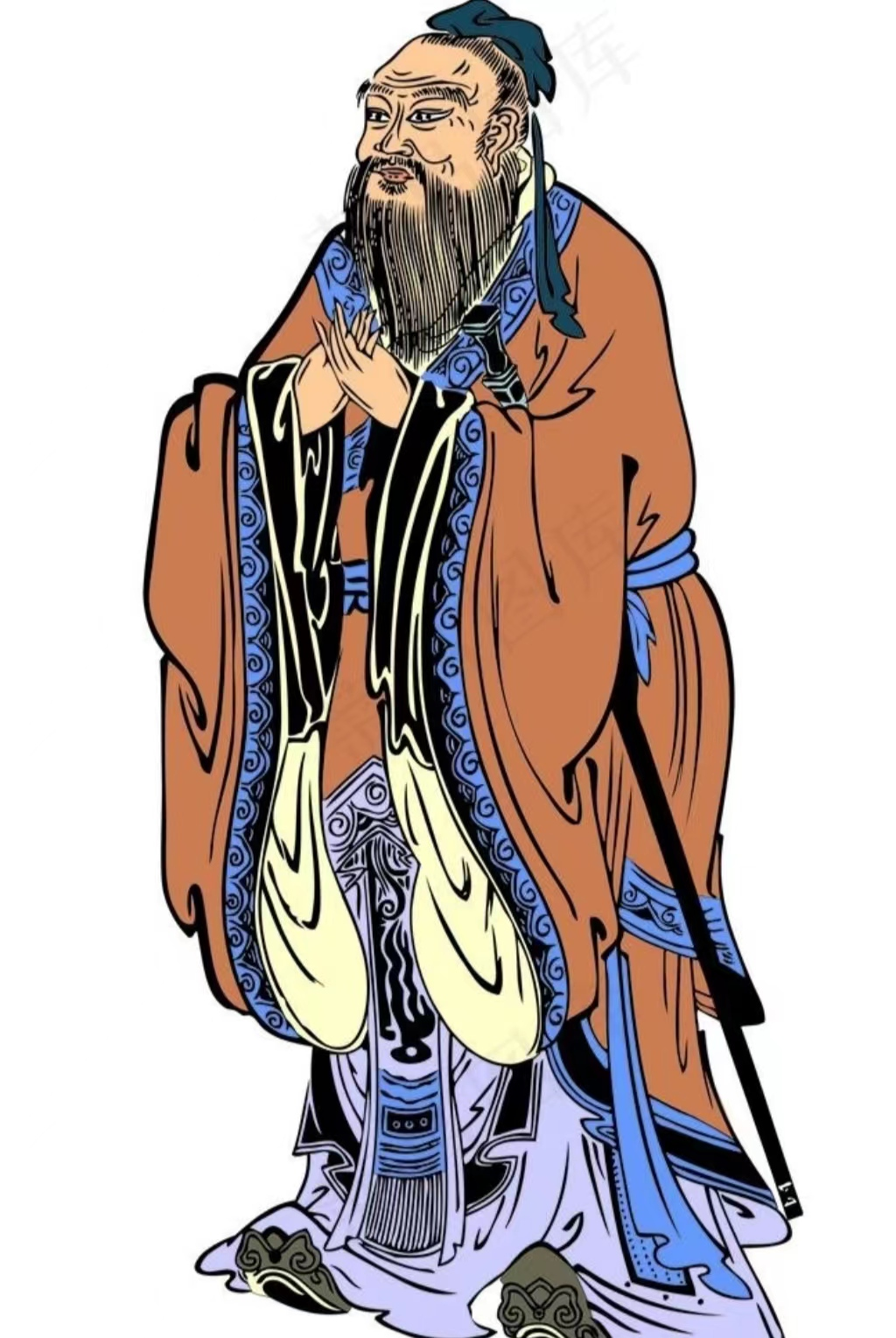 两小儿辩日
作业
1、生字词抄写两遍，规范书写。2、背诵课文。3、正确理解文中字词意思，可独立翻译全文。
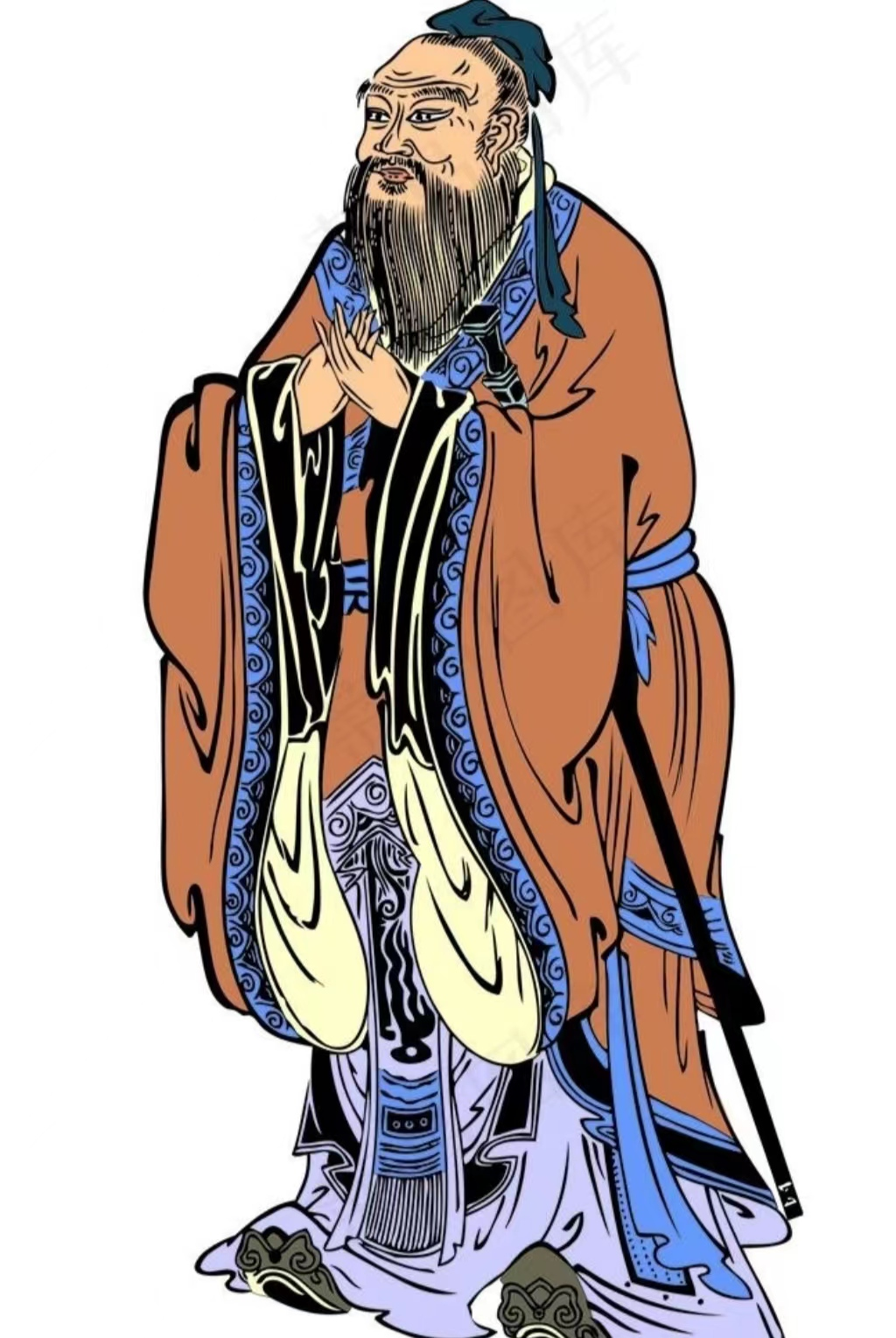